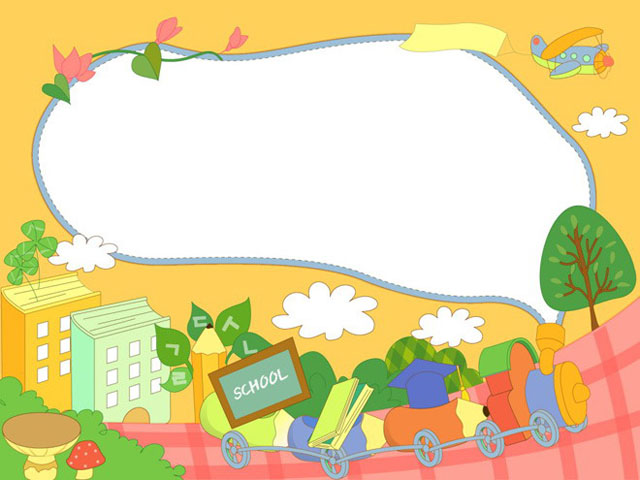 CHÀO MỪNG CÁC CON
ĐẾN VỚI TIẾT HỌC
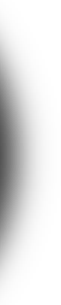 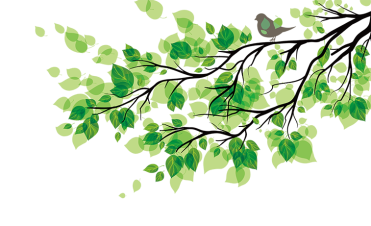 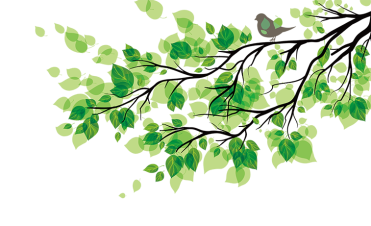 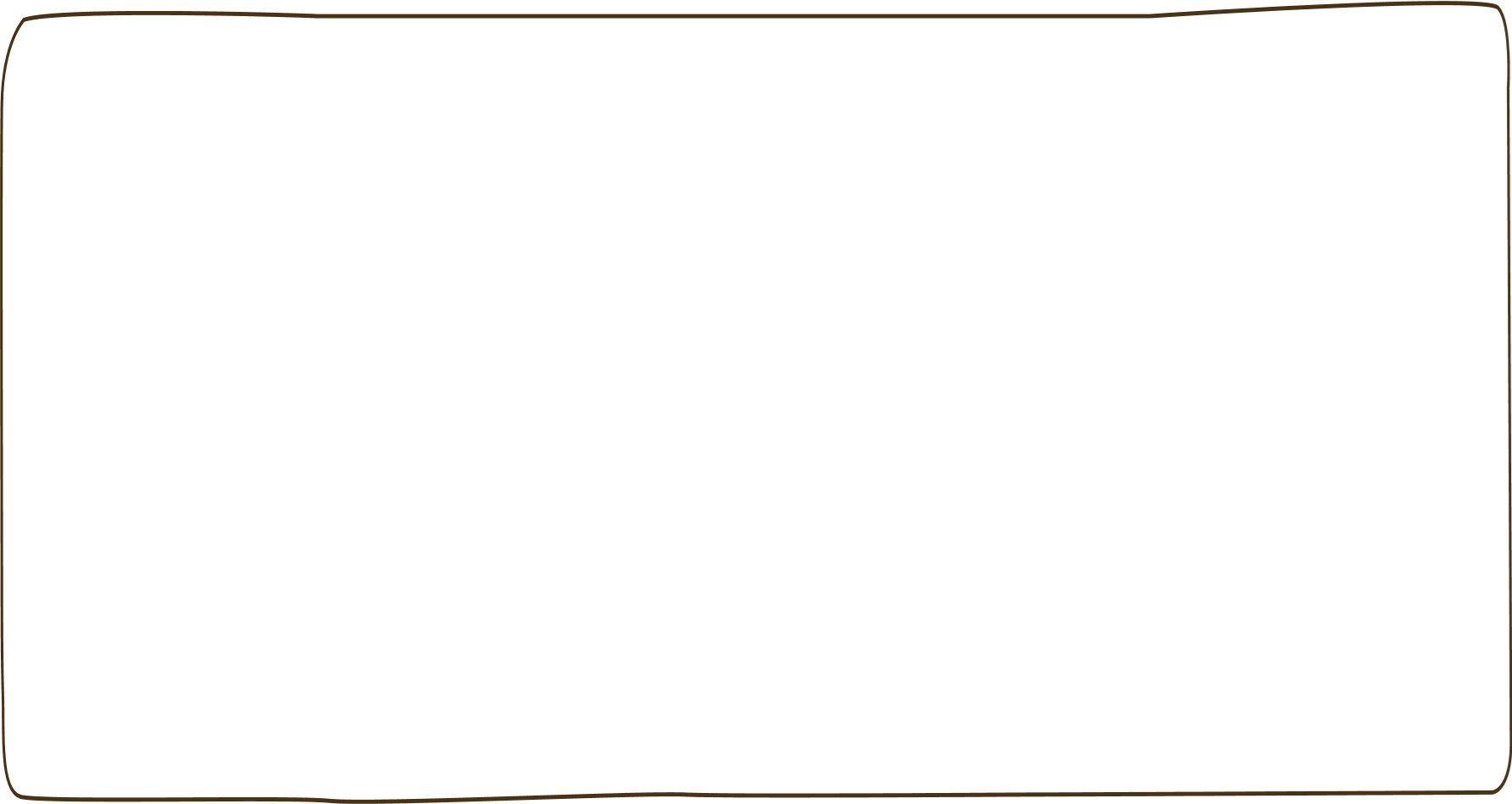 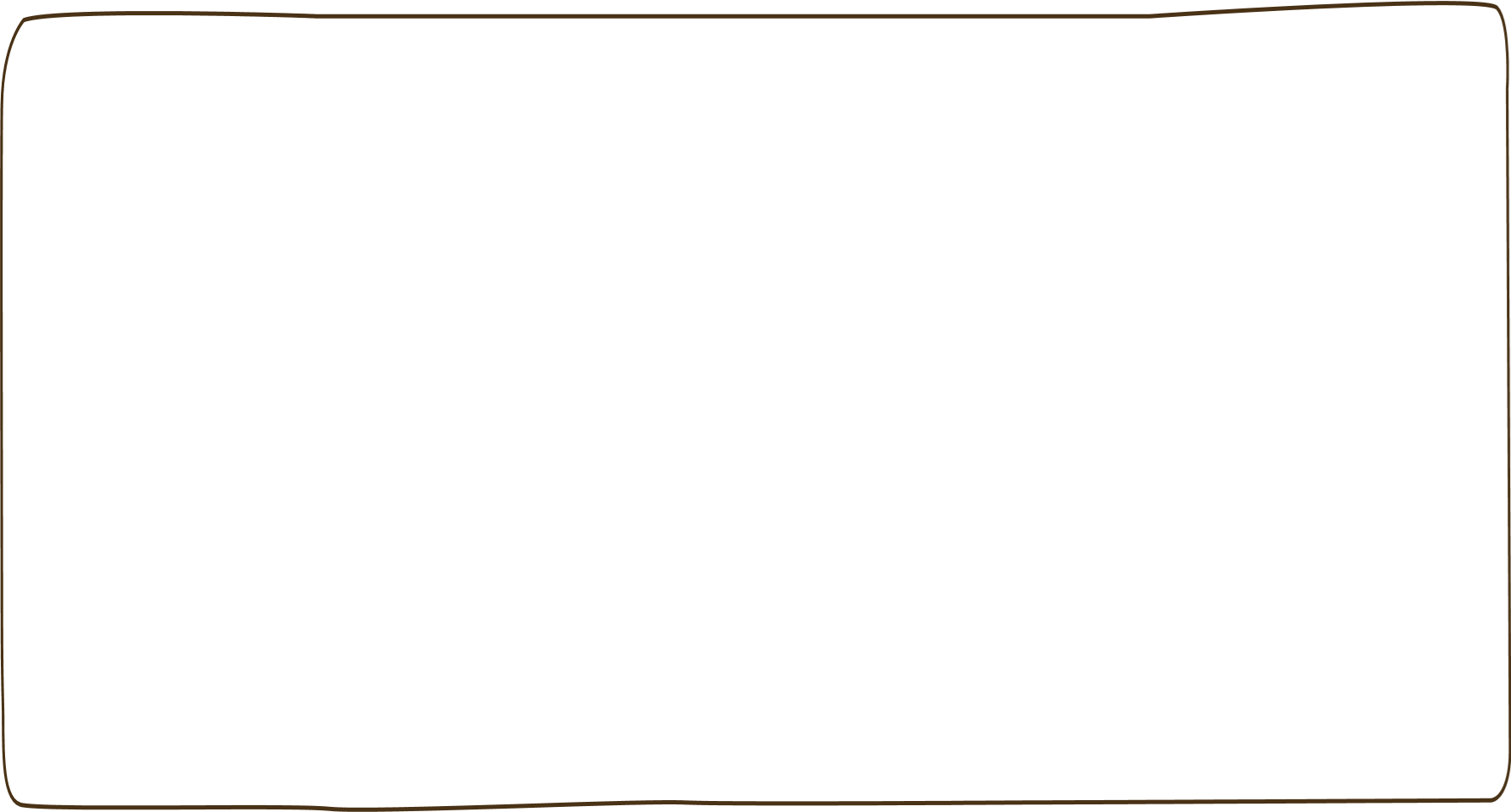 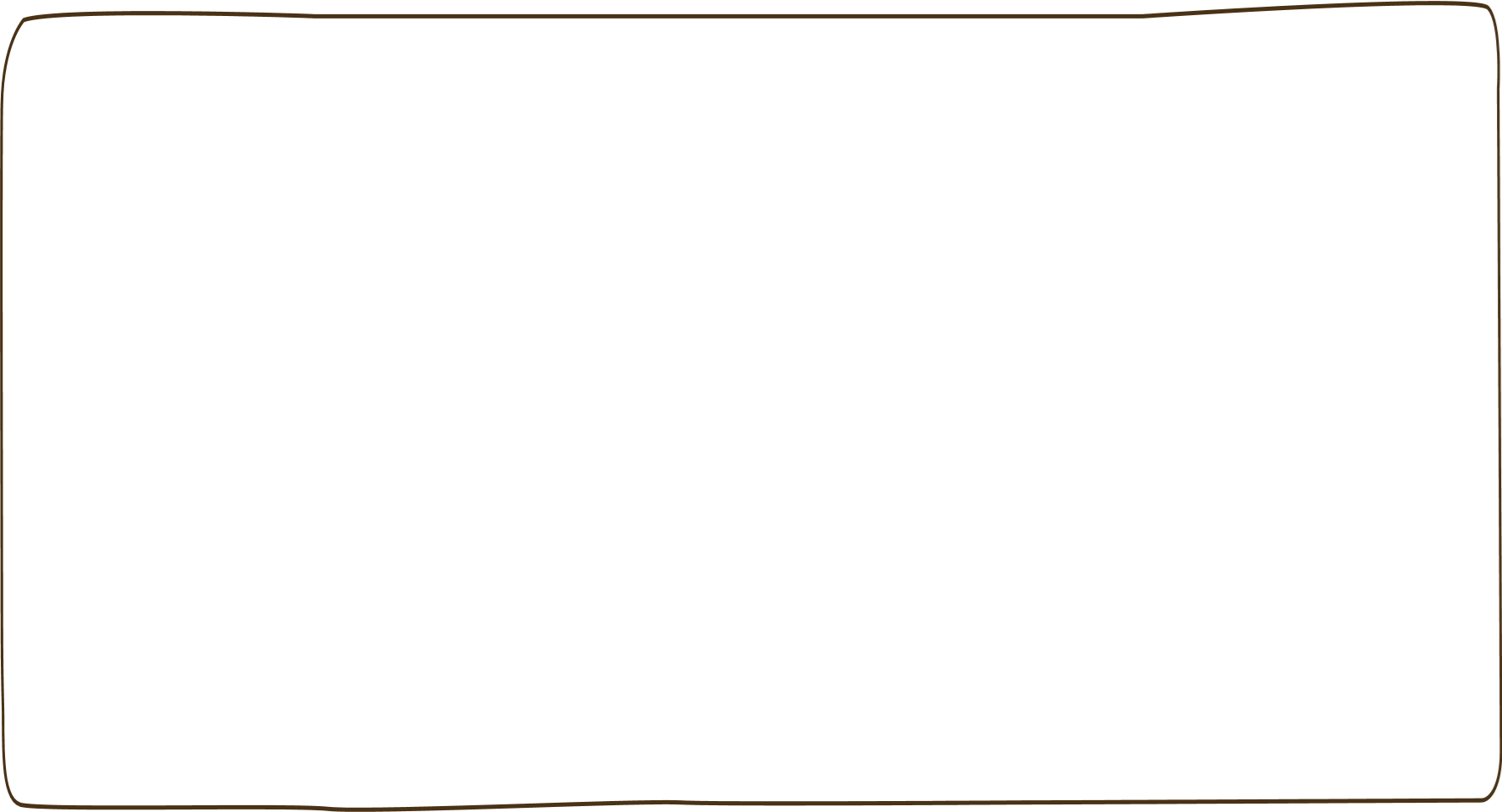 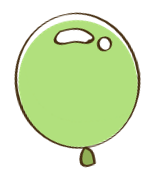 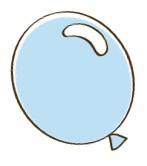 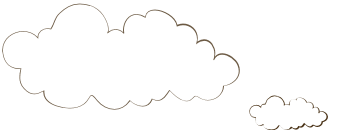 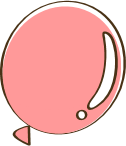 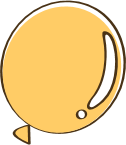 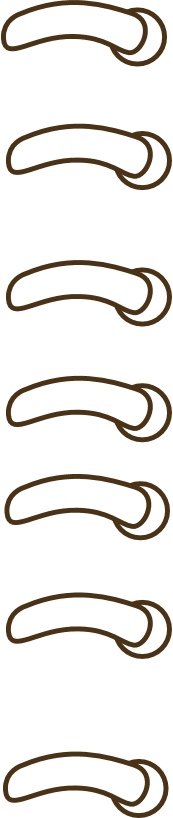 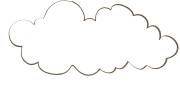 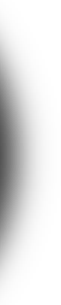 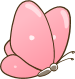 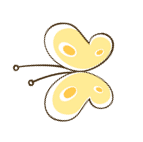 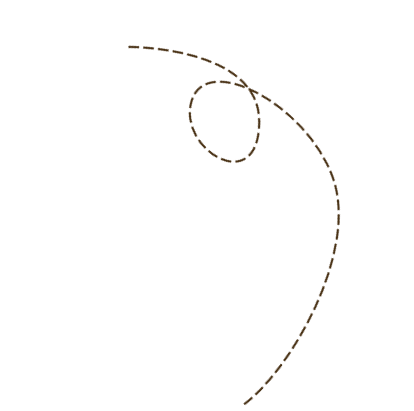 Khởi động
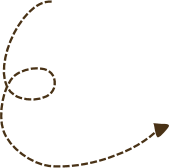 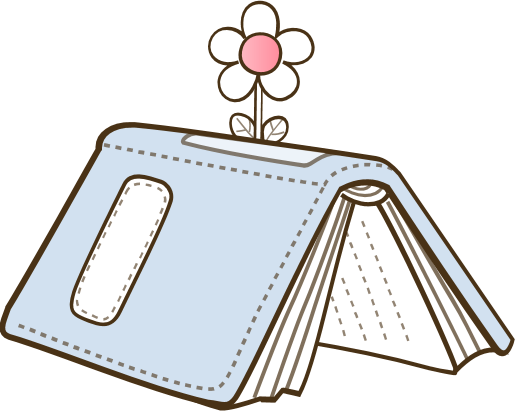 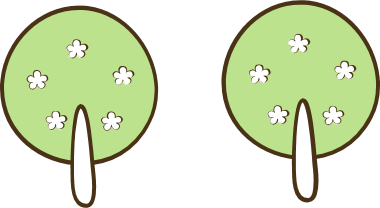 KIỂM TRA BÀI CŨ
Đặt tính rồi tính:
73  +  4
69  -  32
Toán
Tiết 5: TIA SỐ. SỐ LIỀN TRƯỚC – SỐ LIỀN SAU
( TIẾT 1 )
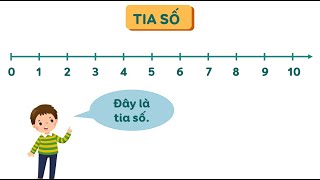 Đây là tia số
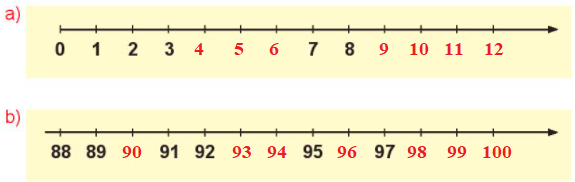 6 là số liền trước của 7
8 là số liền sau của 7
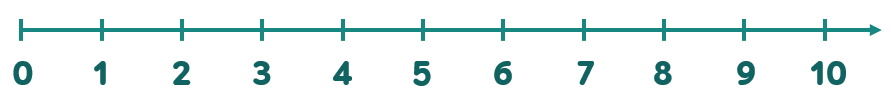 7
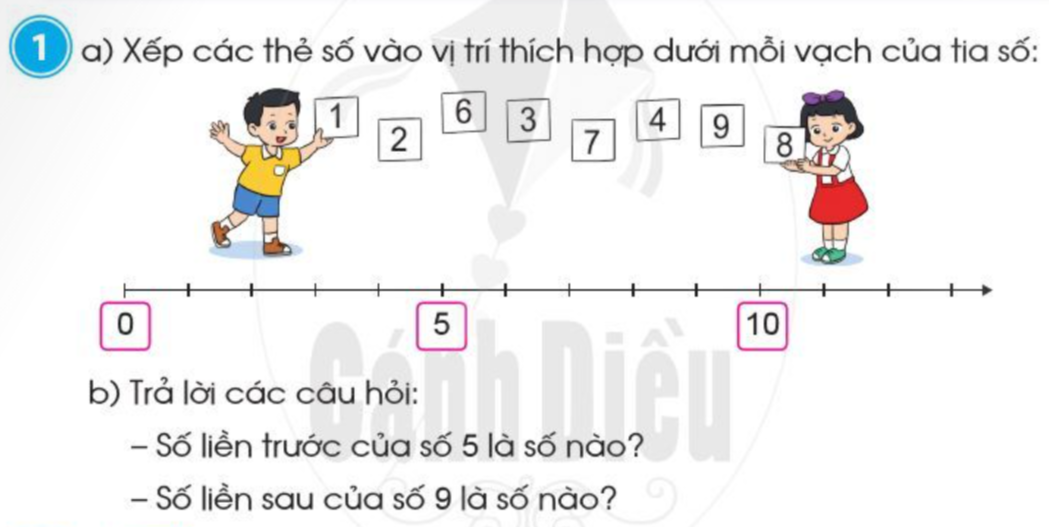 8
9
7
4
6
3
2
1
4
10
9
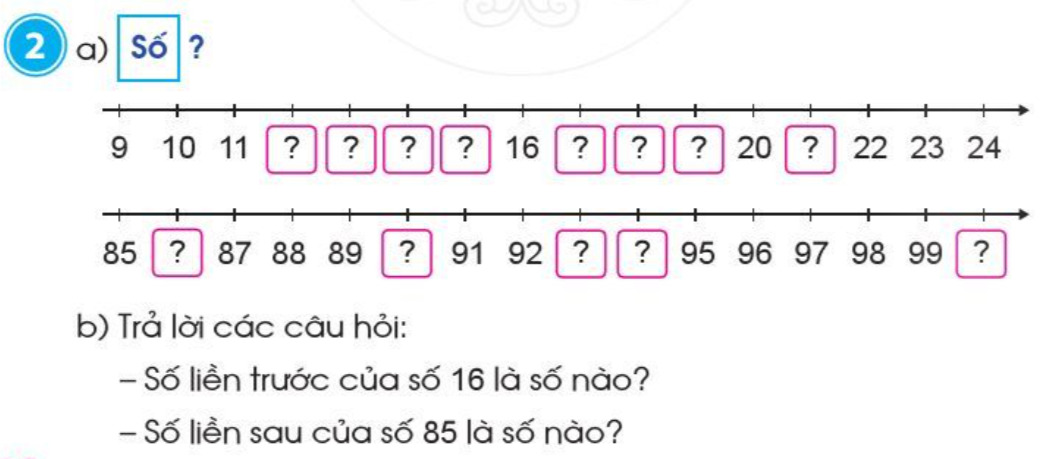 19
21
15
17
18
12
13
14
86
90
93
94
100
15
86
10
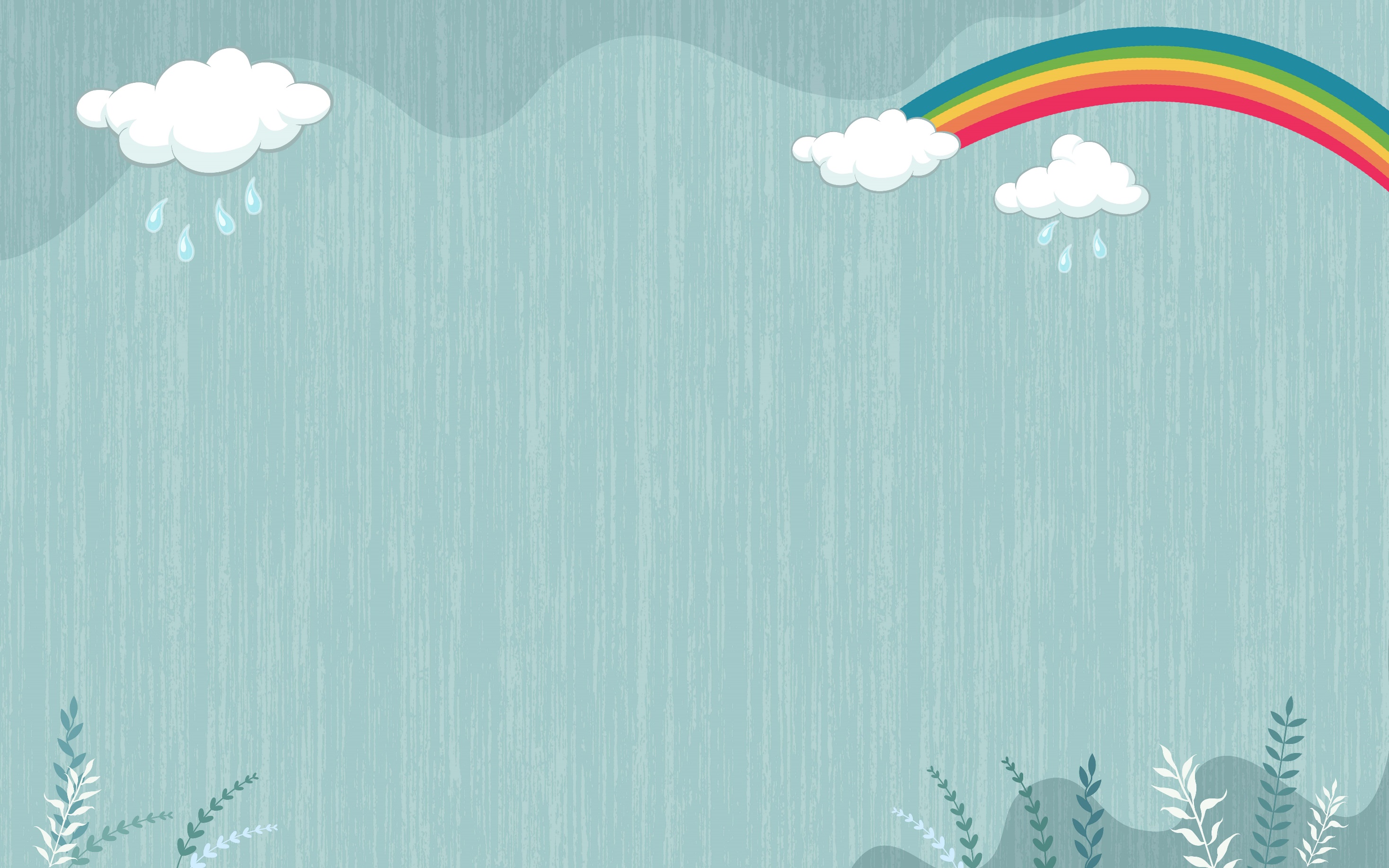 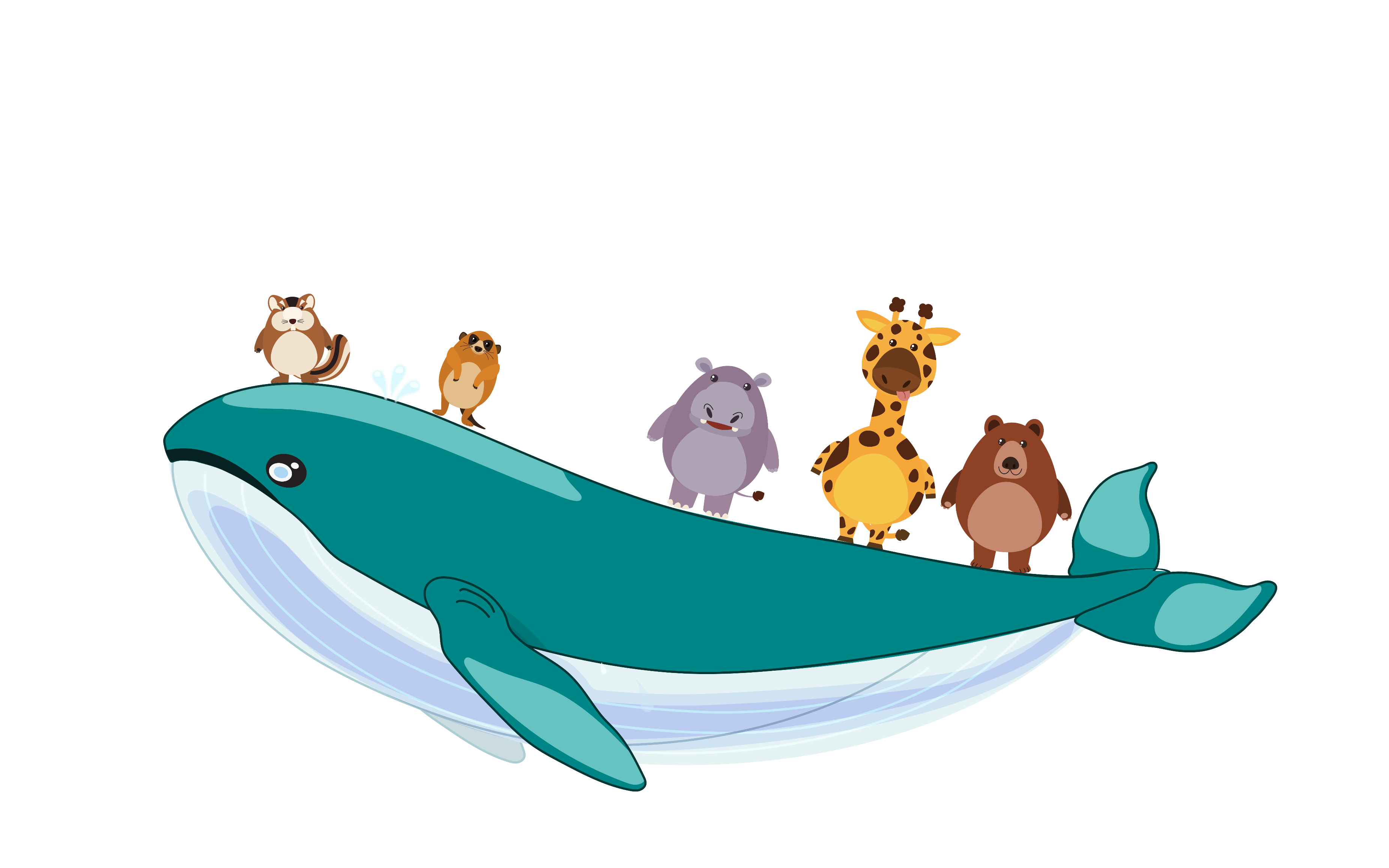 HẸN GẶP LẠI